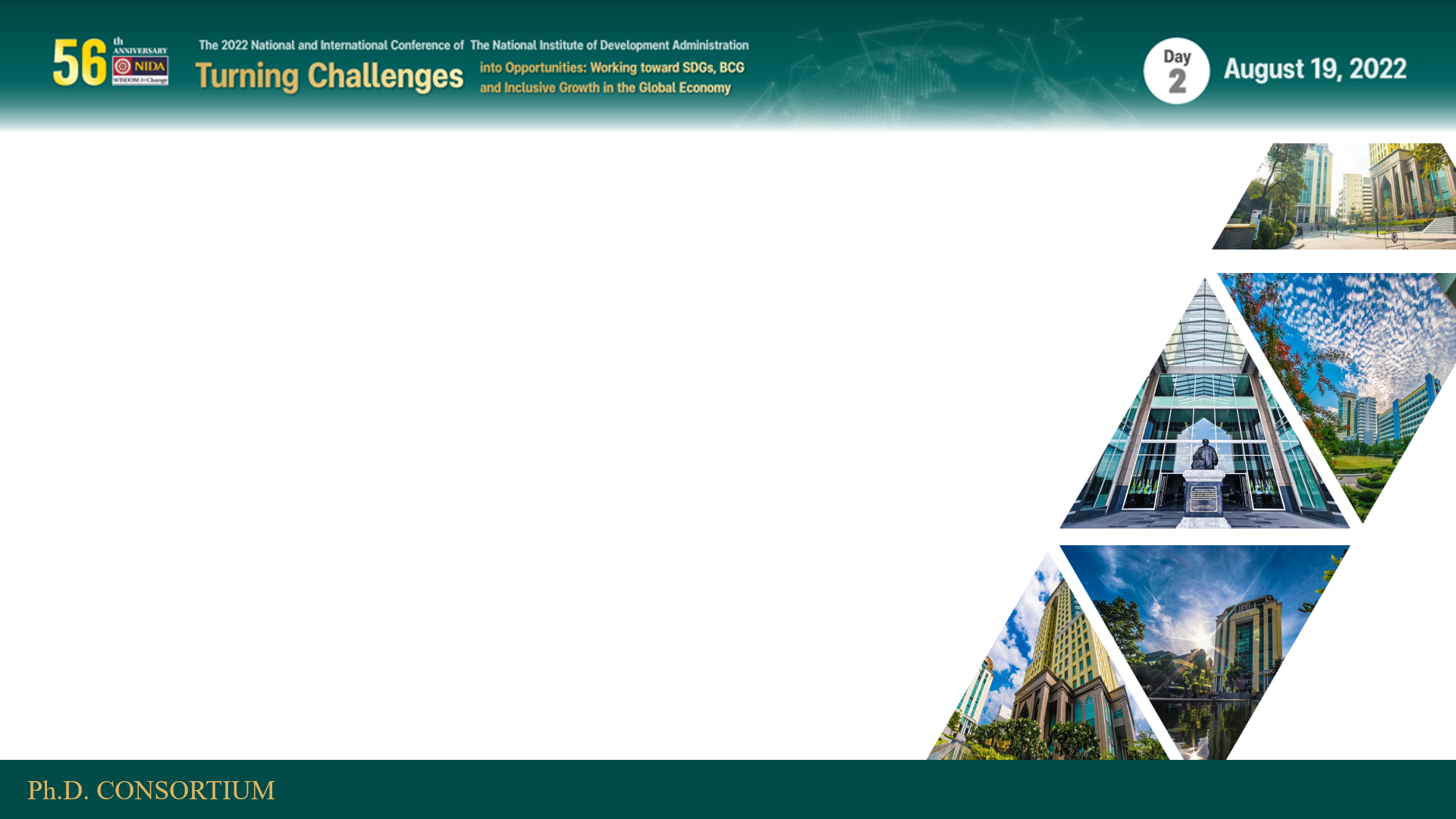 Your title here
Your name here
Advisor name here
Affiliation/Faculty here
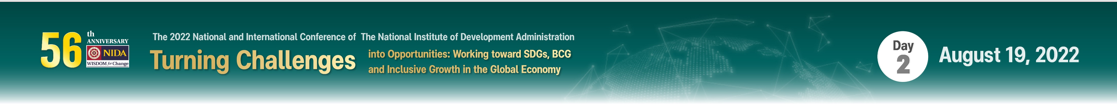 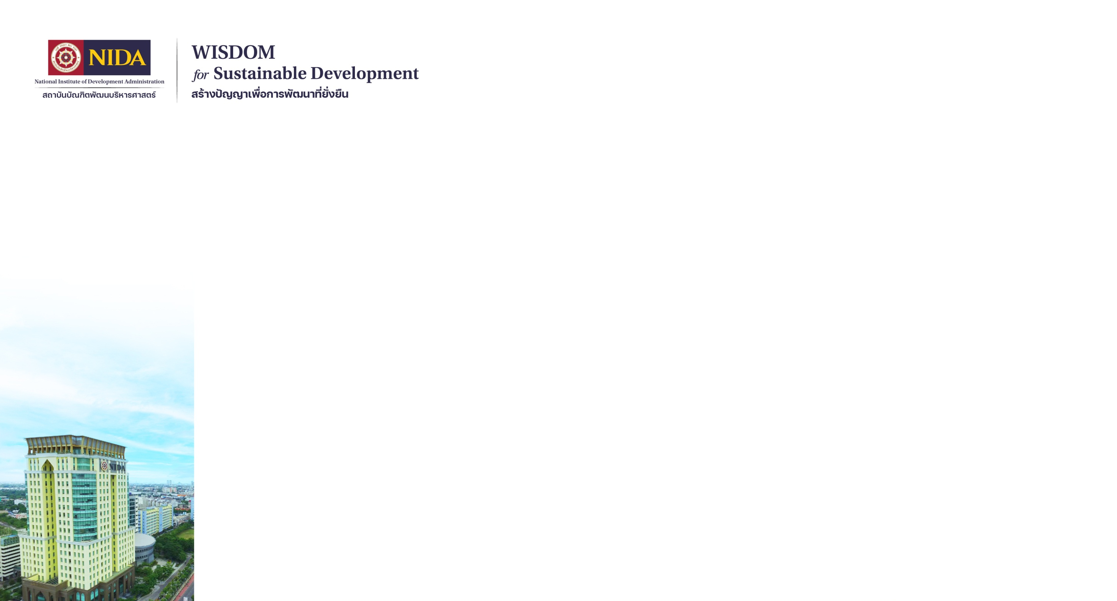 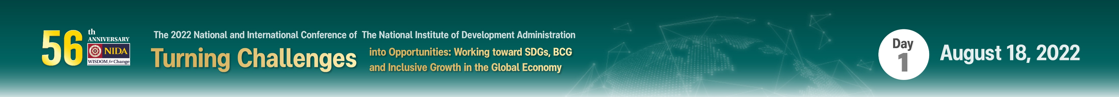 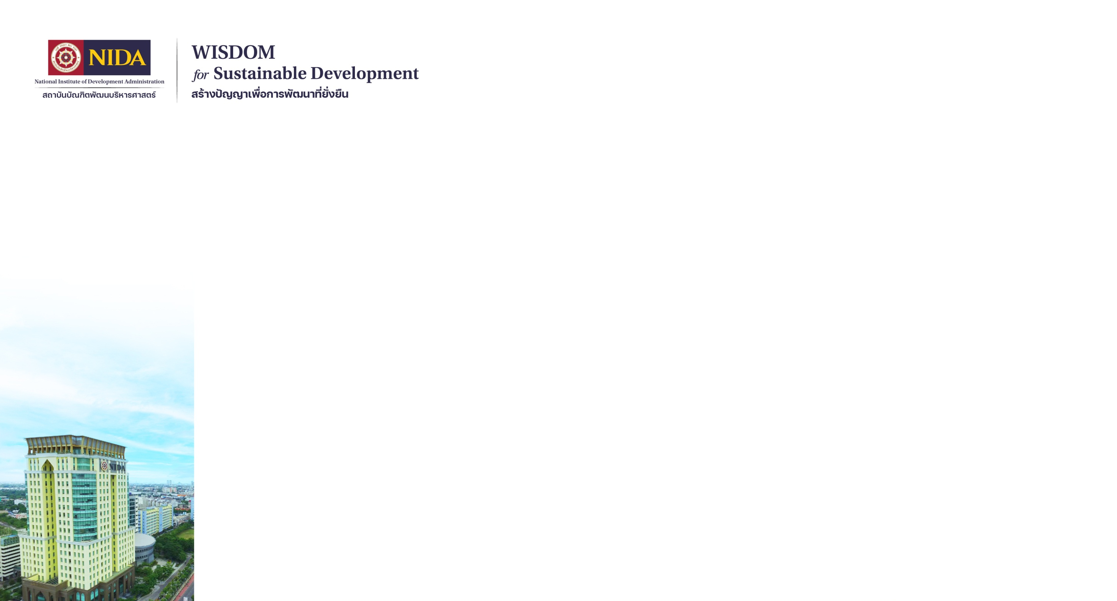 PAPER PRESENTATIONS ~ NATIONAL CONFERENCE
Ph.D. CONSORTIUM
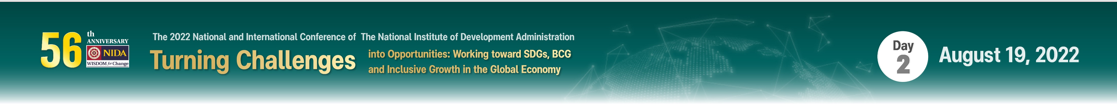 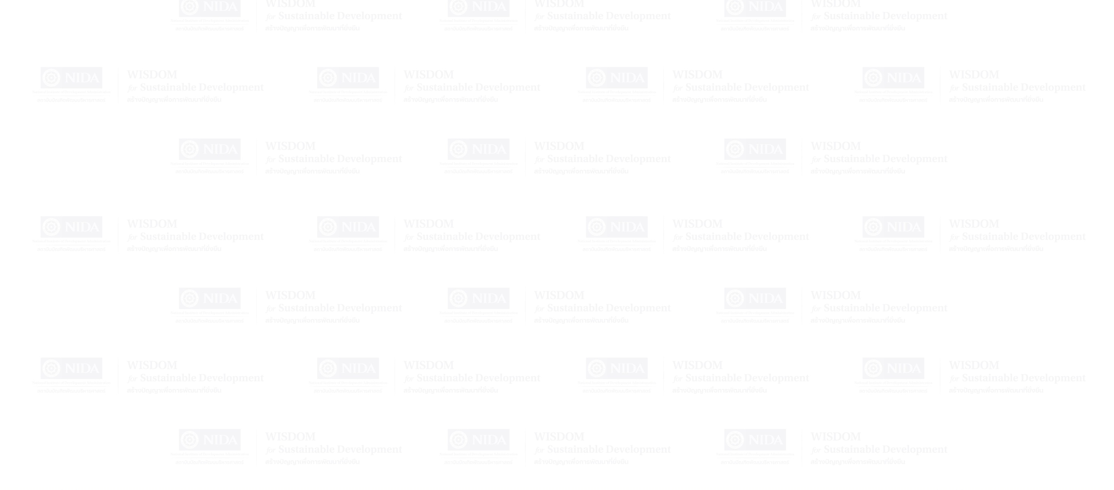 Ph.D. CONSORTIUM
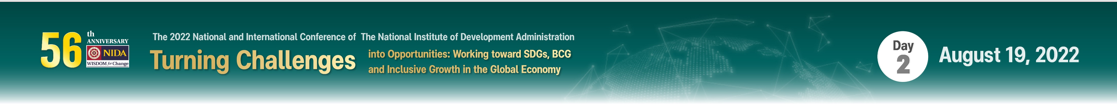 Ph.D. CONSORTIUM
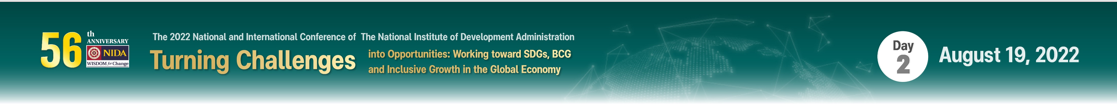 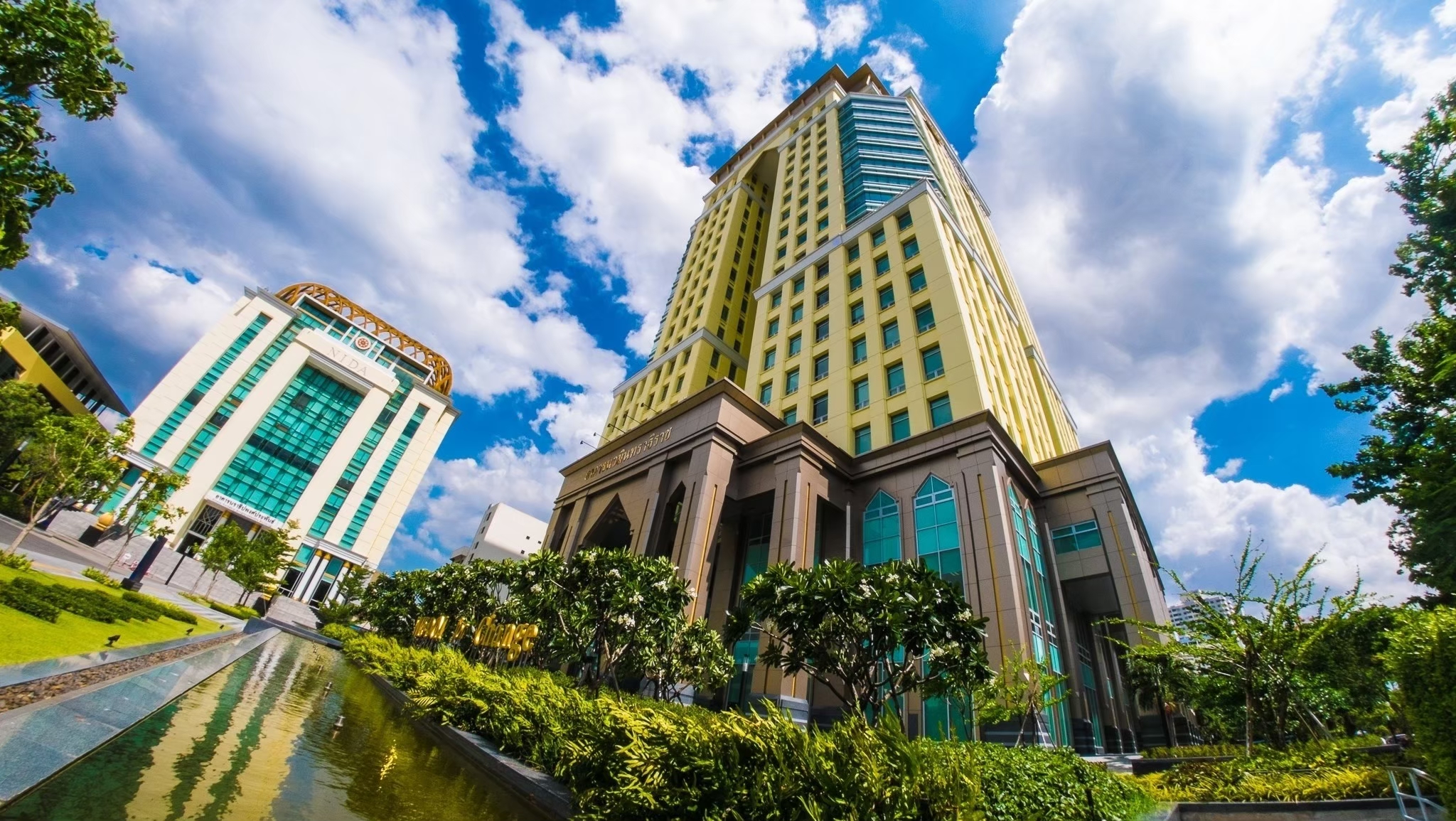 Ph.D. CONSORTIUM